Welcome to Tier 2 Networking
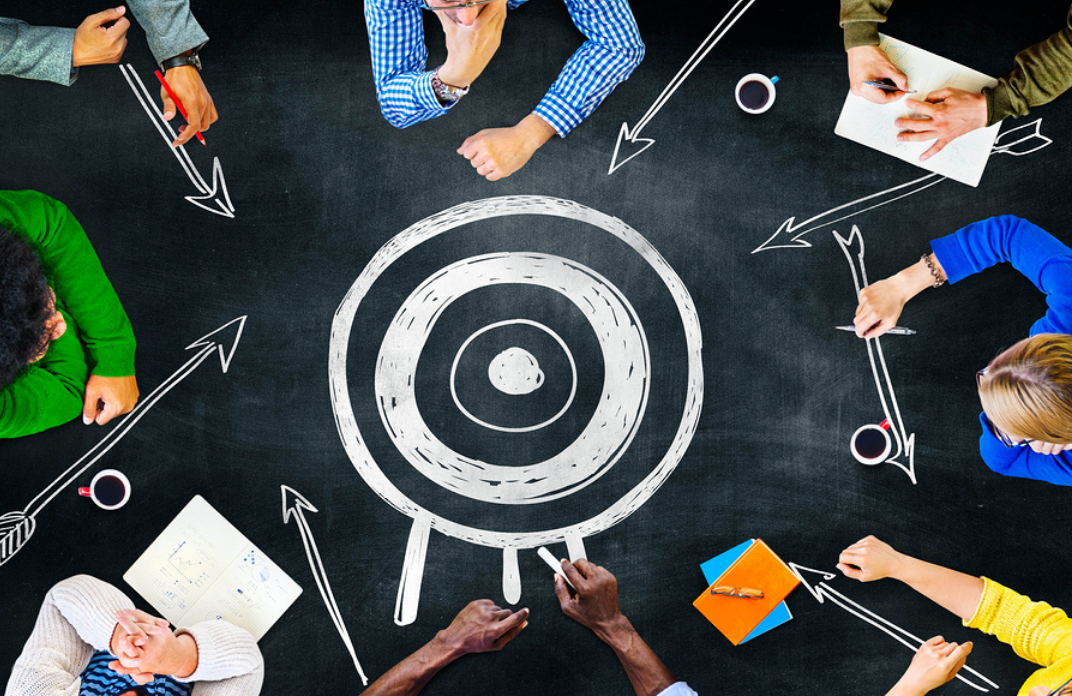 Welcome & Big Picture 
Tier 2 Components using TFI
Team 
Interventions
Shue-Medill Middle School
DE-PBS Project
AM Break
Tier 2 Components using TFI (Continued)
Evaluation
Brick Mill Elementary School
Milton Elementary School
DE-PBS Project
Tier 2 to 3 Systems Expansion
Capital School District
DE-PBS Project
Team Time and Action Planning 
TFI Action Plan
Evaluation
12:30-3:00 Independent Team Time and Action Planning (Optional)
Today’s Agenda8:45 – 12:30 (Registration 8:30)*
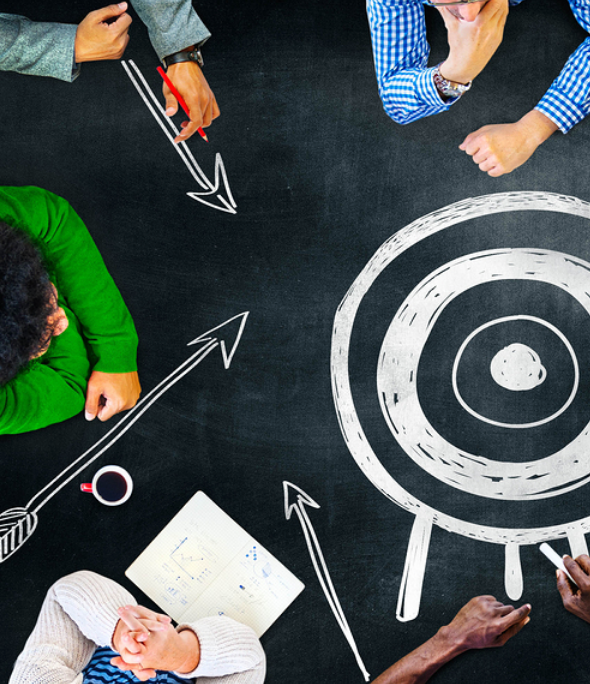 The Delaware Positive Behavior Support Project is a collaboration with the DE Department of Education, the UD Center for Disabilities Studies, and Delaware Public Schools. Vision: Create safe and caring learning environments to promote the social-emotional and academic development of all children.
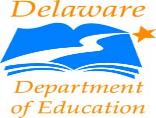 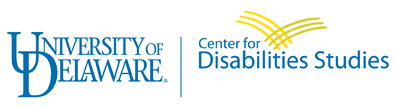 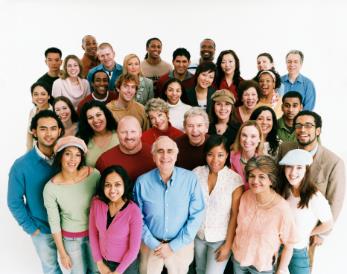 Who is here today….
9 districts 
31 schools 
28 Tier 2 TLs
Networking Expectations
How to Participate in This PD: Padlet
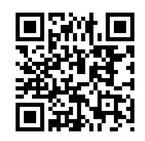 Please share your name and school:
Ask questions
Make comments
Respond to prompts
https://padlet.com/robertsn2/me7saxgymu44
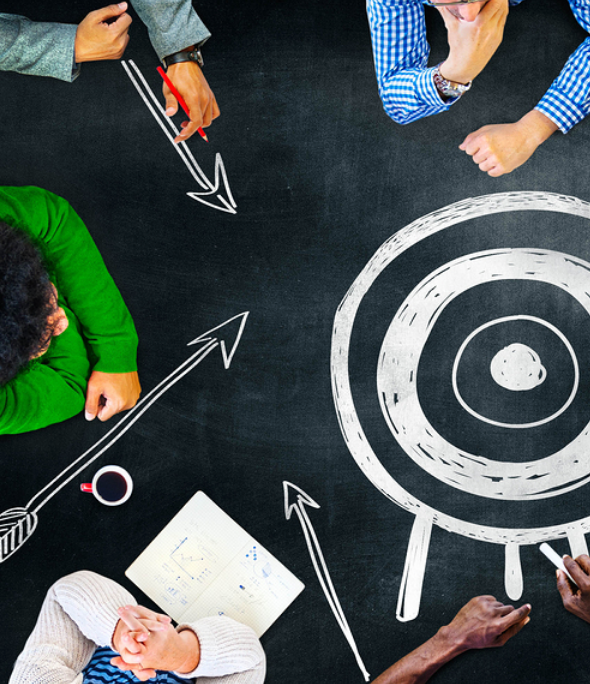 The MTSS Big Picture:A Brief Review
Which MTSS visual resonates most to you and why?
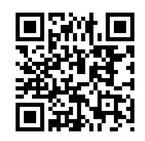 https://padlet.com/robertsn2/me7saxgymu44
Why focus so much time on MTSS?
“The fundamental purpose of PBIS is to make schools more effective & equitable learning environments.” 
Rob Horner, Co-Director of the OSEP Technical Assistance Center for PBIS
Positive
Predictable
Consistent
Safe
School-Wide Systems for Student Success: A Response to Intervention (RtI) Model
MODEL A
Academic Systems
Behavioral Systems
Tier 3/Tertiary Interventions	           1-5%
Individual students
Assessment-based
High intensity
1-5%		Tier 3/Tertiary Interventions
Individual students
Assessment-based
Intense, durable procedures
5-15%	                 Tier 2/Secondary Interventions
Some students (at-risk)
High efficiency
Rapid response
Small group interventions
Some individualizing
Tier 2/Secondary Interventions        5-15%
Some students (at-risk)
High efficiency
Rapid response
Small group interventions
 Some individualizing
Tier 1/Universal Interventions   80-90%
All students
Preventive, proactive
80-90%	Tier 1/Universal Interventions
All settings, all students
Preventive, proactive
Illinois PBIS Network, Revised May 15, 2008. Adapted from “What is school-wide PBS?” OSEP Technical Assistance Center on Positive Behavioral Interventions and Supports.  Accessed at http://pbis.org/schoolwide.htm
MODEL B
Positive Behavior Support 
as Your MTSS
Tier 1/Universal 

School-Wide Assessment
School-Wide Prevention Systems
ODRs, Credits,         Attendance, Grades, etc.
Classroom Management
Tier 2/Secondary  


Tier 3/
Tertiary
Check-in/ Check-out (CICO)
Daily Progress     Report (DPR)
Intervention
Assessment
Continuum of 
Groups
Interviews, Questionnaires, Behavior Rating Scale, etc.
Brief Functional Behavior 
Assessment/Behavior 
Intervention Planning (FBA/BIP)
Observations and ABC Analysis
Complex FBA/BIP
MODEL C
Continuum of Academic & Social Behavior Support
Tier 3 for a Few: Intensive, Individualized
Tier 2 for Some:  Targeted for Small Groups
Tier I for All:  Core/Universal
Which MTSS visual resonates most to you and why?
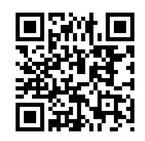 https://padlet.com/robertsn2/me7saxgymu44
REMEMBERTiers 2 gives students a higher dosage of what we already do at Tier 1.
Teach
Prompt
Reinforce
Monitor
Communicate
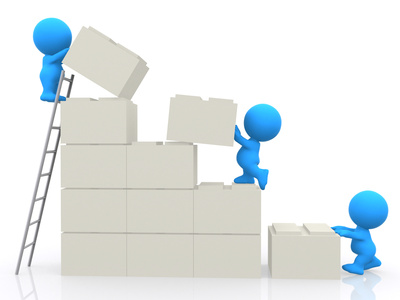 3-Tiered System of Support 
Necessary Conversations (Teams)
Tier 2 Team
Tier 3 Team
SW-Team
System 
Conversations
Uses process data; evaluates overall effectiveness; does not involve discussion of individual students
Problem Solving Conversations
Matches students to interventions and monitors progress, making adjustments as needed
System 
Conversations
Uses process data; evaluates overall effectiveness; does not involve discussion of individual students
Plans SW & Class-wide supports
Universal Support through SW Program
Brief FBA/BIP (Consultant Based)
CICO
Group interventions
FBA/BIP or PTR (Team Based)
Group w. individual
features
FBA/BIP or PCP (Wrap Around Based)
Skill-Building Interventions
Relationship-Building Interventions
Adapted from the Illinois PBIS Network
Where do your partners fit into your MTSS?
Brandywine Counseling
Center for Child Development
Children and Family First 
Christiana Care(Wellness Center)
Communities in Schools
Community Mentors
Creative Mentoring - Seasons of Respect 
Delaware Hospice/New Hope grief group
Delaware Psychological Services
Family Crisis Therapist
First State Behavioral Health
Jurdy
Mind & Body Consortium
Mindful Movement
STARS counseling programs
Strengthening families program through Child and Families First 
Supporting Kidds (CBITS or Bounce Back)
THRIVE
UD Grad Students (Engineering Dept)
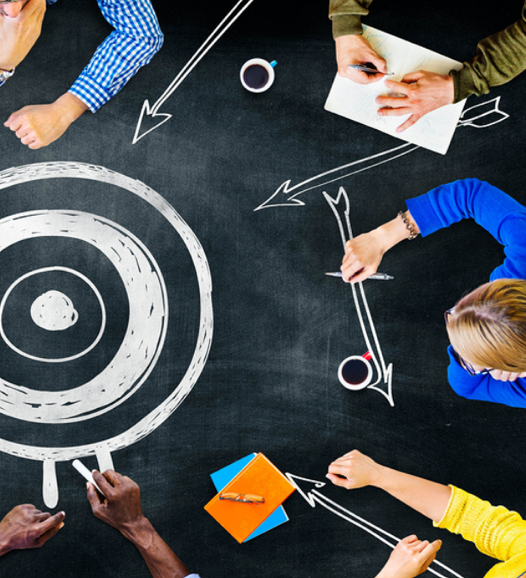 Where do your partners fit into your MTSS?
Tier 2 Team
Tier 3 Team
SW EXPECTATIONS
System 
Conversations
Uses process data; evaluates overall effectiveness; does not involve discussion of individual students
Problem Solving Conversations
Matches students to interventions and monitors progress, making adjustments as needed
System 
Conversations
Uses process data; evaluates overall effectiveness; does not involve discussion of individual students
Do they know of, link to, build on your existing SW expectations?
 How are student needs being matched to interventions?
 How are staff made aware of the interventions?
 What data do they collect and is this data shared?
Teams Lead the Systems within a MTSS
Tier 2 Team(s)
Identifies targeted student needs, selects relevant interventions; implements & evaluates interventions’ use
Problem-Solving
Systems
System Conversations
Uses process data; evaluates overall effectiveness; does NOT involve discussion of individual students
Problem Solving Conversations
Matches students to interventions and monitors progress, making adjustments as needed
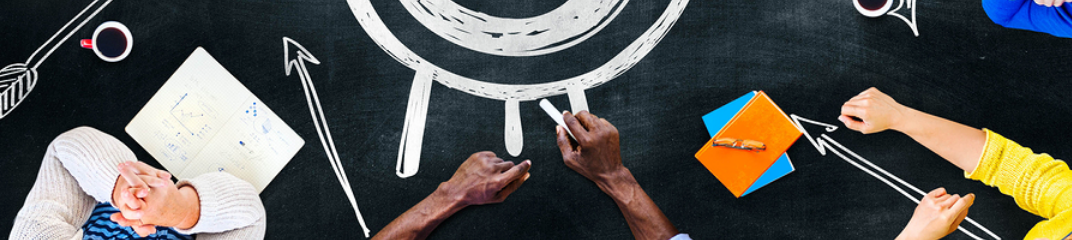 How to Operationalize Your Tier 2  Methodology Even Better
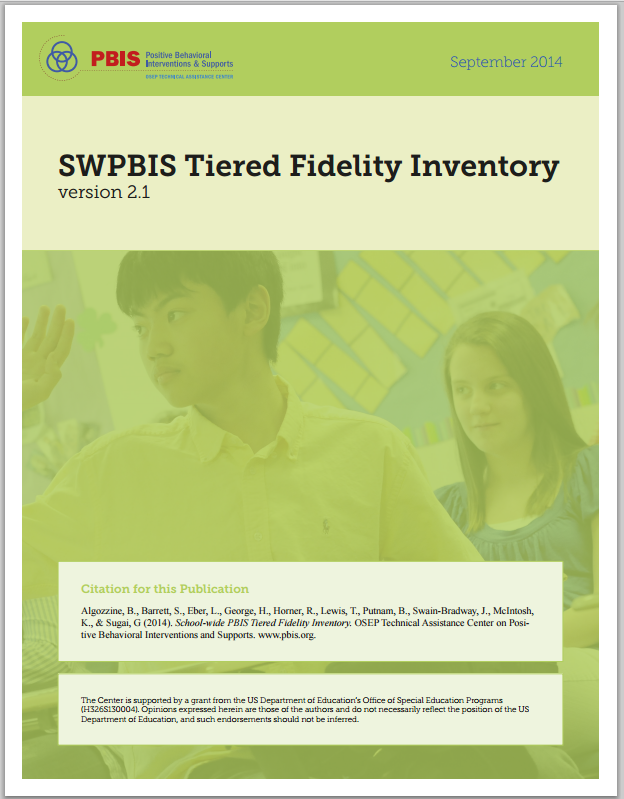 Teams
Interventions
Evaluation
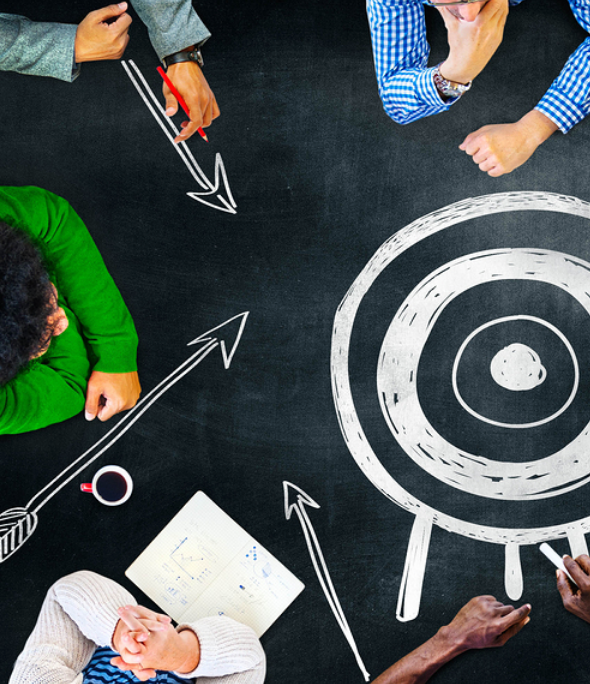 TFI (Tier II) Teams
TFI (Tier II)Section 1: Teams
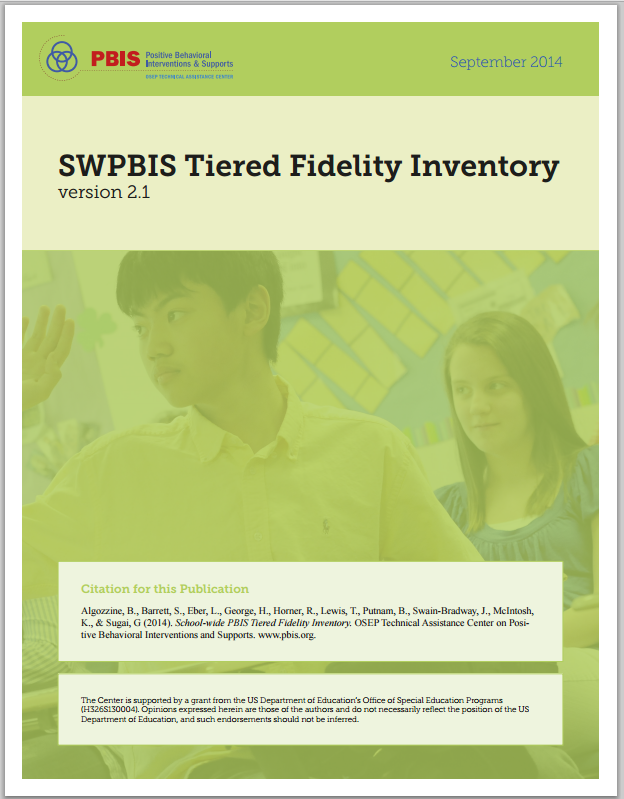 2.1 Team Composition
2.2 Team Operating Procedures
2.3 Screening
2.4 Request for Assistance
Screening Process
Minimum of two data sources to accurately identify students with 
Externalizing and/or internalizing social, emotional or behavioral risk factors
Request for Assistance
Existing School Data
Does the student data meet our decision rule?
Universal Screening
What other sources of data do we need?
Team Collects and Reviews Data
Identifying Students “At Risk” Universal Screening
“What you assess, reflects what you value”
You already collect data on:
Attendance
Grades
Office Discipline Referrals
What other sources of data do you need?
Internalizing behavior?
Resiliency Factors?

What screeners are you using or considering?
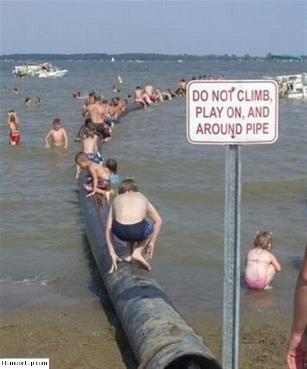 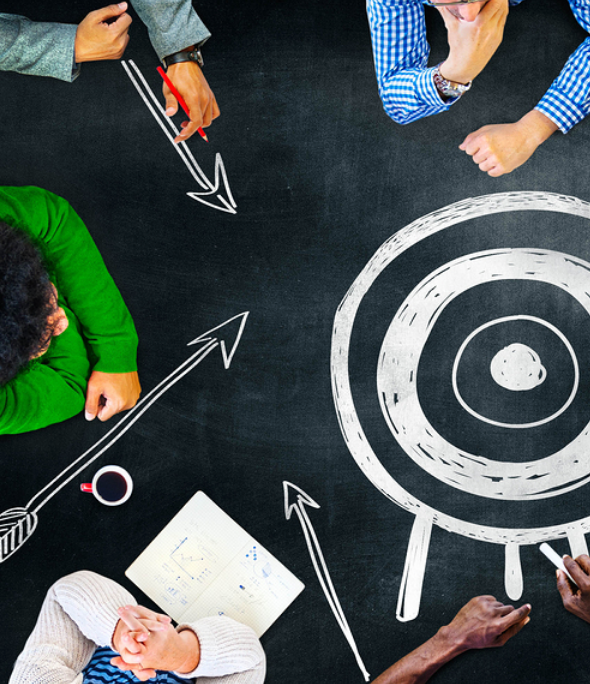 TFI (Tier II) Interventions
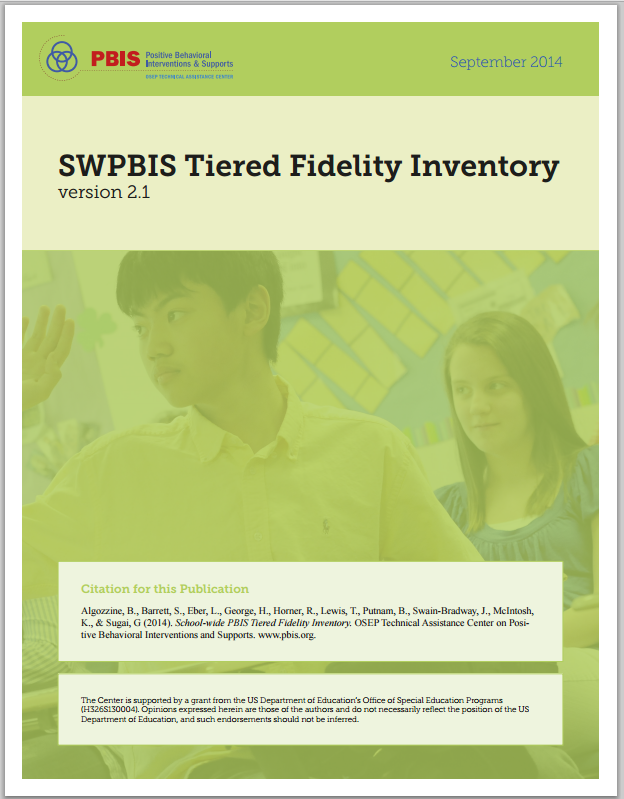 TFI (Tier II) Section 2: Interventions
2.5 Options for Tier II Interventions
2.6 Tier II Critical Features
2.7 Practice Matched to Student Need
2.8 Access to Tier 1 Supports
2.9 Professional Development
How is academic success being addressed?
Relationship-Building Interventions
For students:
whose behavior is a function of seeking adult attention
who “can do” appropriate behavior but typically “don’t do”

Goal: To provide greater reinforcement for desired behaviors than is currently provided for undesired behavior
If the student does not experience the interactions as positive and supportive, the intervention will not work!
How is academic success being addressed?
Skill-Building Interventions
Skill Building Interventions

For students: 
whose behavior is a function of not having appropriate behaviors in their repertoire 
need to be taught appropriate replacement behaviors

Goal: To provide more opportunities for the student to learn and practice behavior.
Ideally, the skills being taught in intervention groups should be a re-boost of the skills already learned at Tier 1
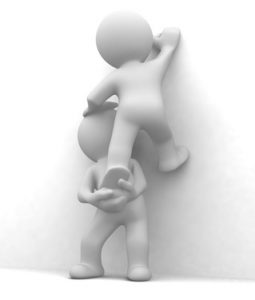 GUEST PRESENTATIONS
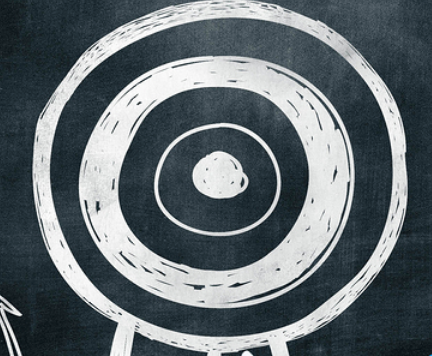 2.6 Critical Features
OPERATIONALIZING THEM
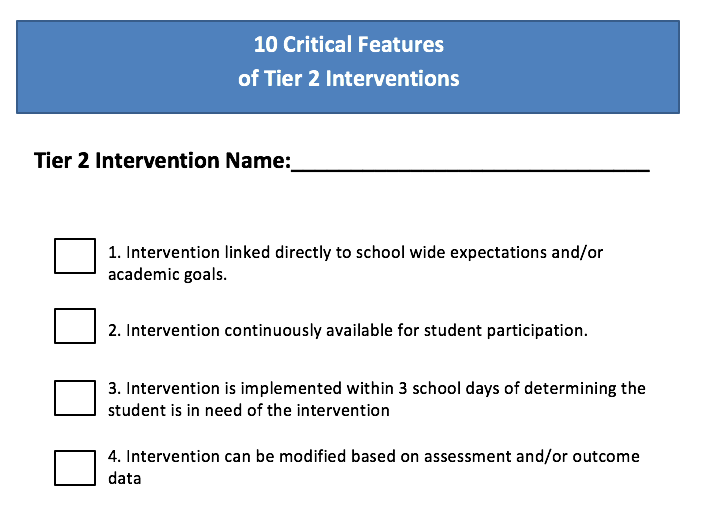 2.9 Professional Development
TEACHERS ARE CRITICAL FOR SUCCESS!
“A common misperception is that these strategies will “fix” the student and the classroom teacher does not need to be an active participant since “specialists” or outside staff are often involved in the intervention…
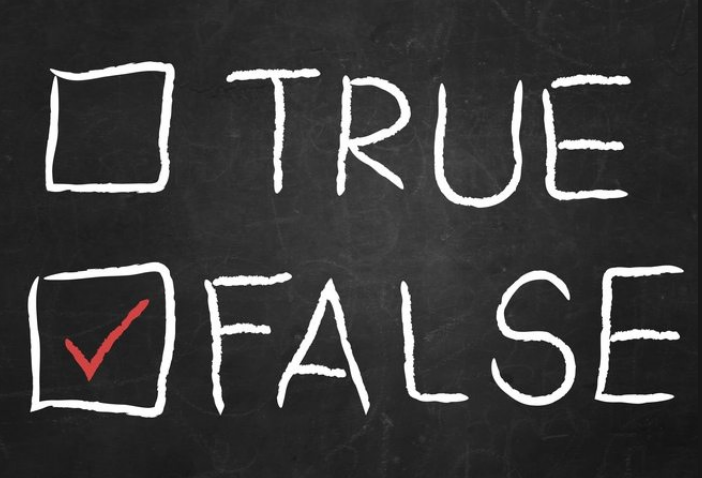 2.9 Professional Development
TEACHERS ARE CRITICAL FOR SUCCESS!
“…it is important to stress that these interventions will require high level of involvement among ALL staff within the school building” (Lewis, 2009).
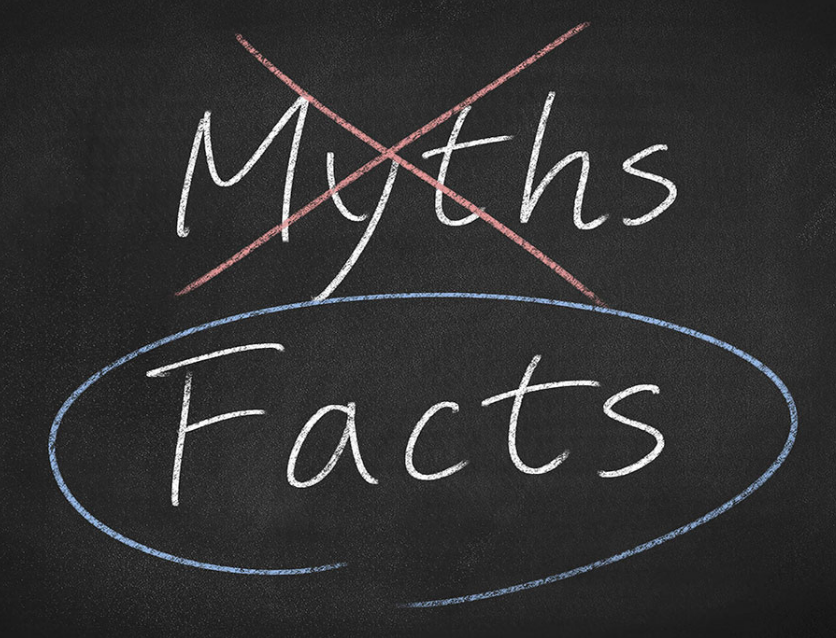 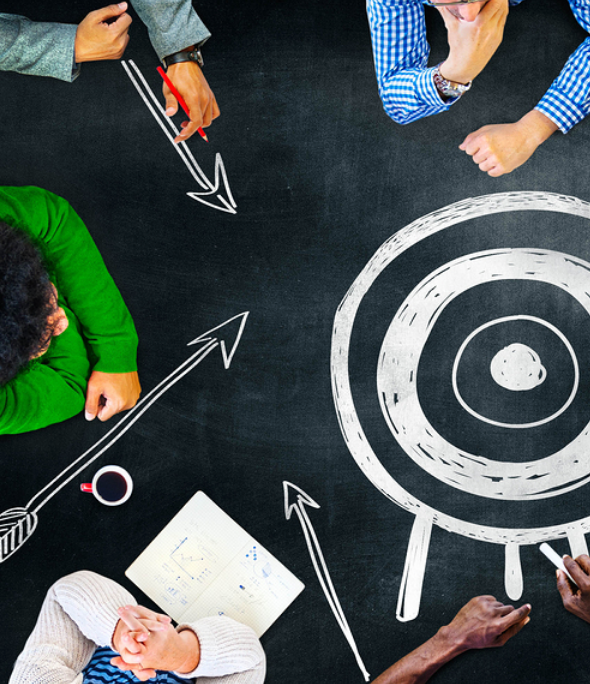 TFI (Tier II) Evaluation
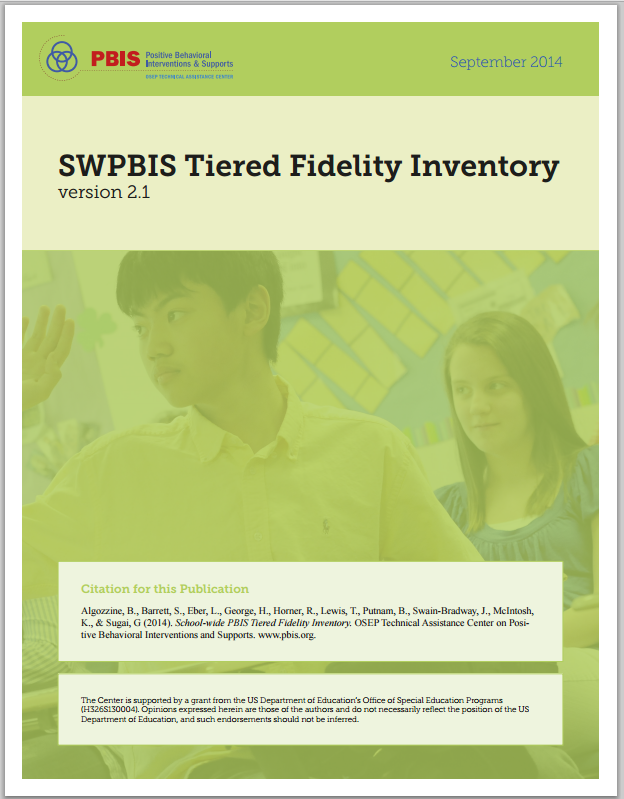 TFI (Tier II) Section 3: Evaluation
2.10 Level of Use
2.11 Student Performance Data
2.12 Fidelity Data
2.13 Annual Evaluation
Systems
Student Data Tracking &Intervention  Evaluation
Problem-Solving
Individual PROBLEM-SOLVING Discussions
Problem-Solving
Discussing individual students identified for supports
Review request for assistance from staff & home
Review students identified via school-wide student outcome data

Matching students to existing interventions (examine function of behavior)

Individual Success Monitoring 
Identify need for increased supports
Identify readiness for decreased supports
Identify readiness for graduating from intervention
Monitoring ON-GOING data tracking
Systems
Per intervention determine: 
Types of student progress data used 
Rules of effectiveness
Rules for intervention fading & transition

Identify how student progress data will be recorded and brought to system meeting

Develop system to monitor overall intervention effectiveness
Guidelines for Interpreting Student Data 
and Making Decisions
Positive Response
Gap between the trend line and the goal line is closing at an acceptable rate.
Was Intervention implemented as intended?
Continue intervention with current goal
Continue intervention with goal increased
Teach self-management
Fade intervention components
Was Intervention implemented as intended?
If no: employ strategies to increase implementation integrity
If yes: increase intensity of current intervention for a short period of time and assess impact
If rate improves, continue
If rate does not improve, return to problem solving
Questionable Response
Gab between trend line and goal line stops widening but closure does not occur in an acceptable amount of time.
Poor Response
Gap between trend line and goal line continues to widen with no change in rate.
Was Intervention implemented as intended?
If no: employ strategies to increase implementation integrity
If yes: was the problem identified correctly?
Is intervention aligned with the function?
Are there other functions to consider?
GUEST PRESENTATIONS
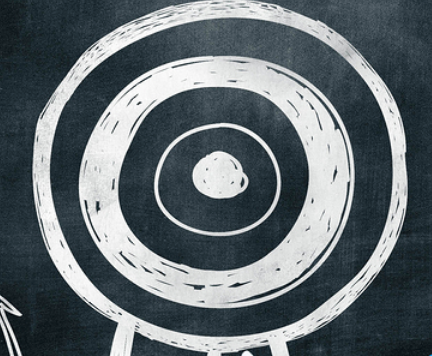 Intervention Tracking Tool & Effectiveness
Tier 2:  Systems Level Data
Criteria
IN
ON
OUT (Graduating!)
Data input
Discussions
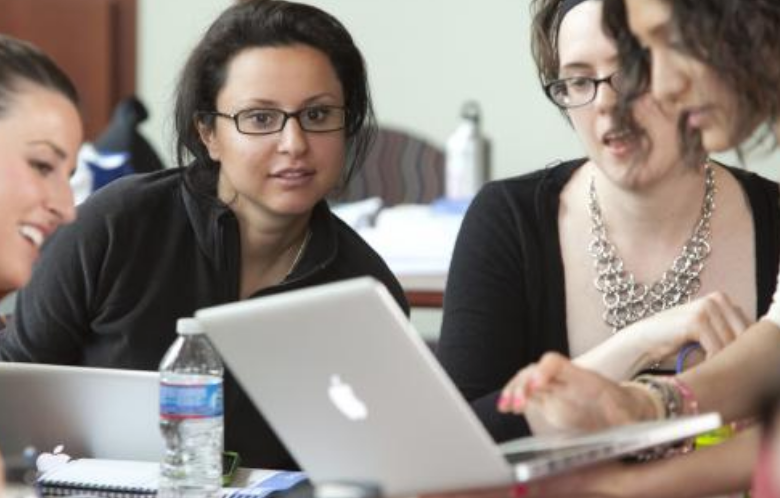 Intervention Tracking Tool & Effectiveness
Tier 2:  Systems Level Data
Criteria
IN
ON
OUT (Graduating!)
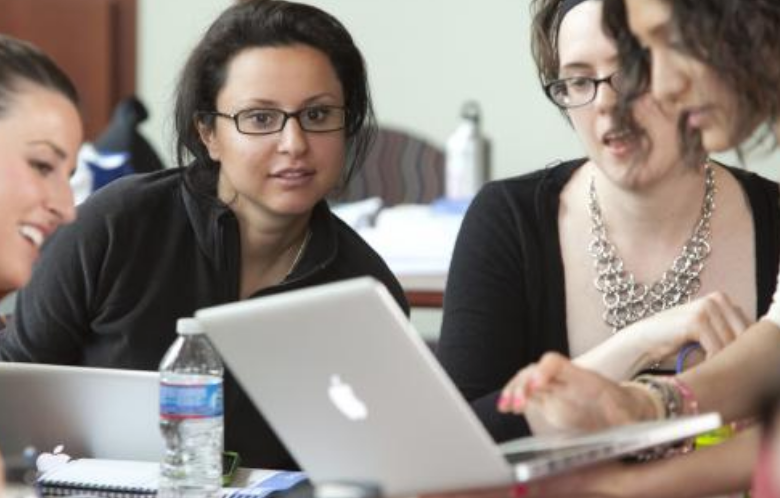 Intervention Tracking Tool
Intervention Criteria Screenshot (Blank)
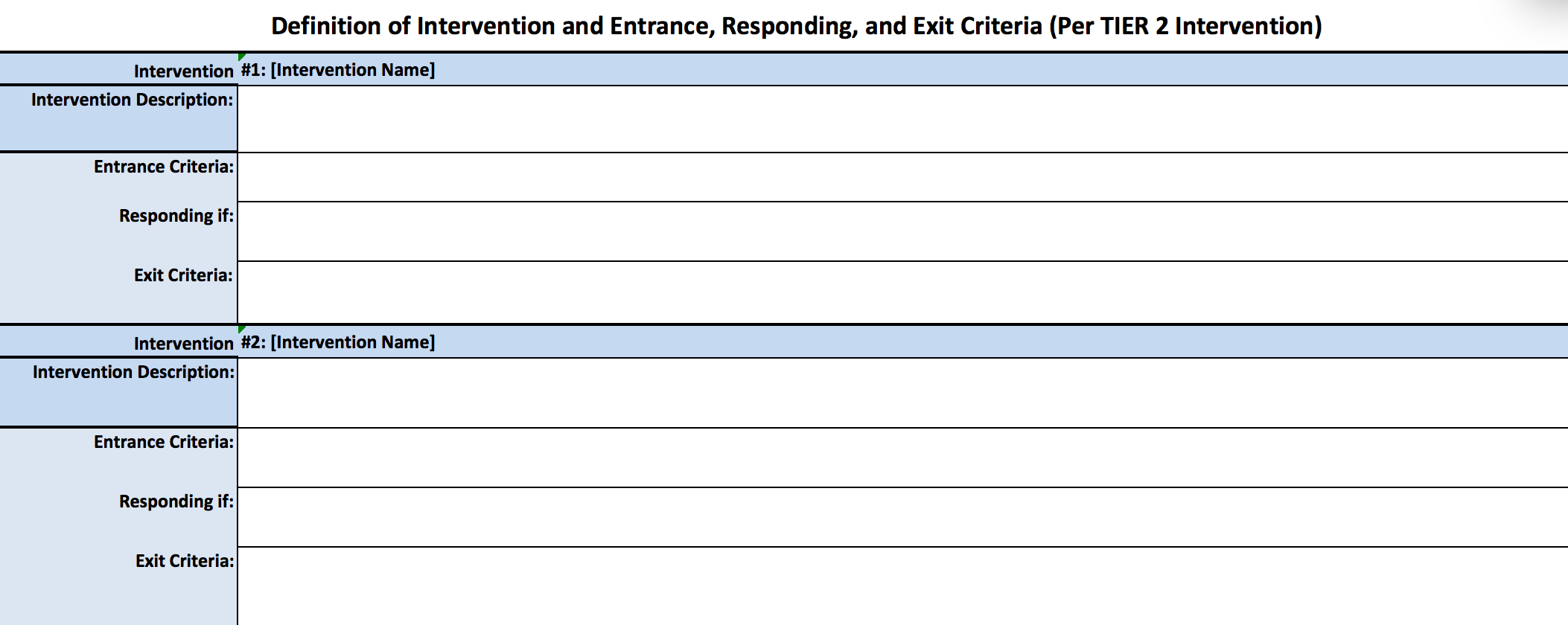 Intervention Tracking Tool
Intervention Criteria Screenshot (Blank)
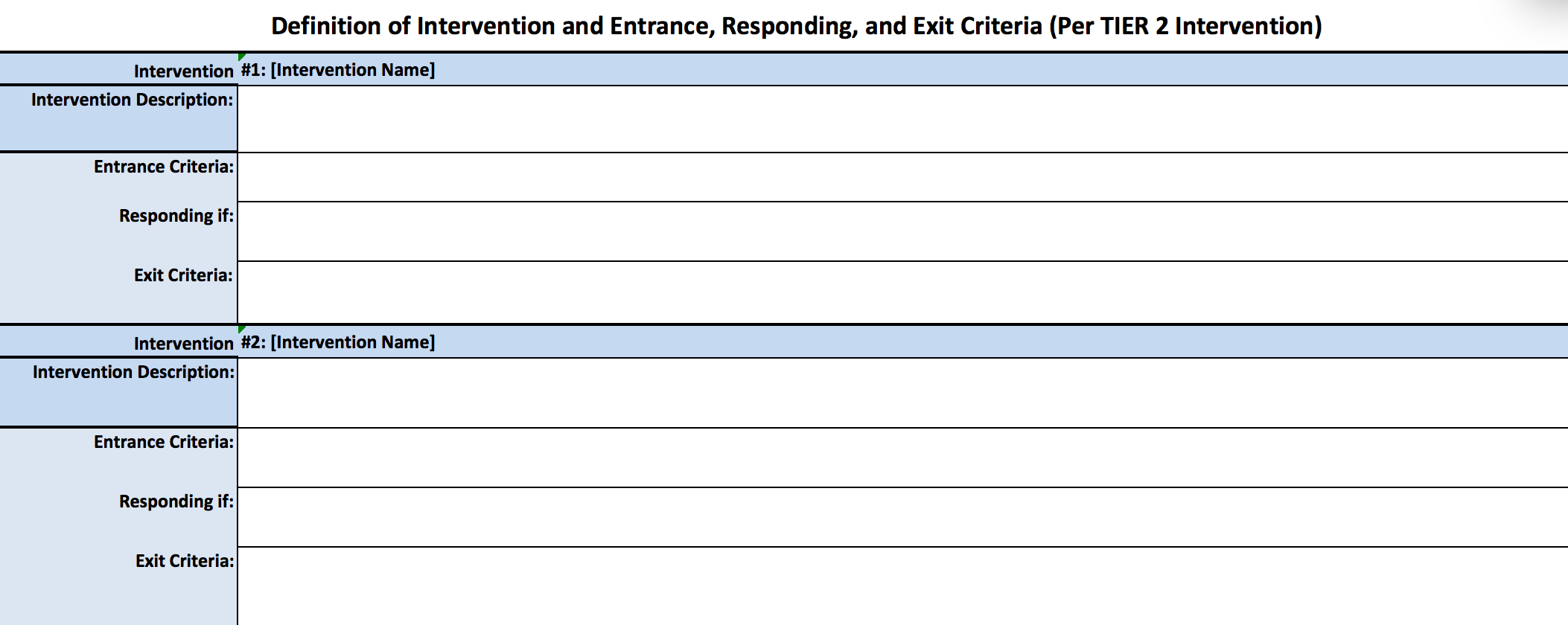 Intervention Tracking Tool & Effectiveness
Tier 2:  Systems Level Data
Data input
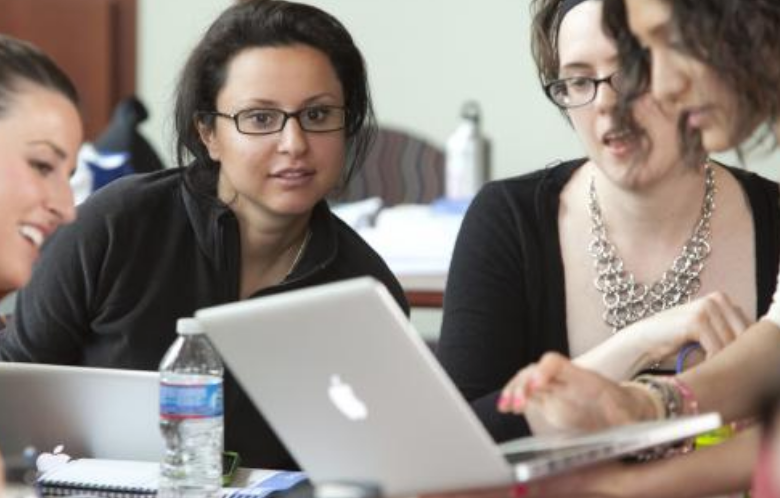 Intervention Tracking Tool
All Data Screenshot (Blank)
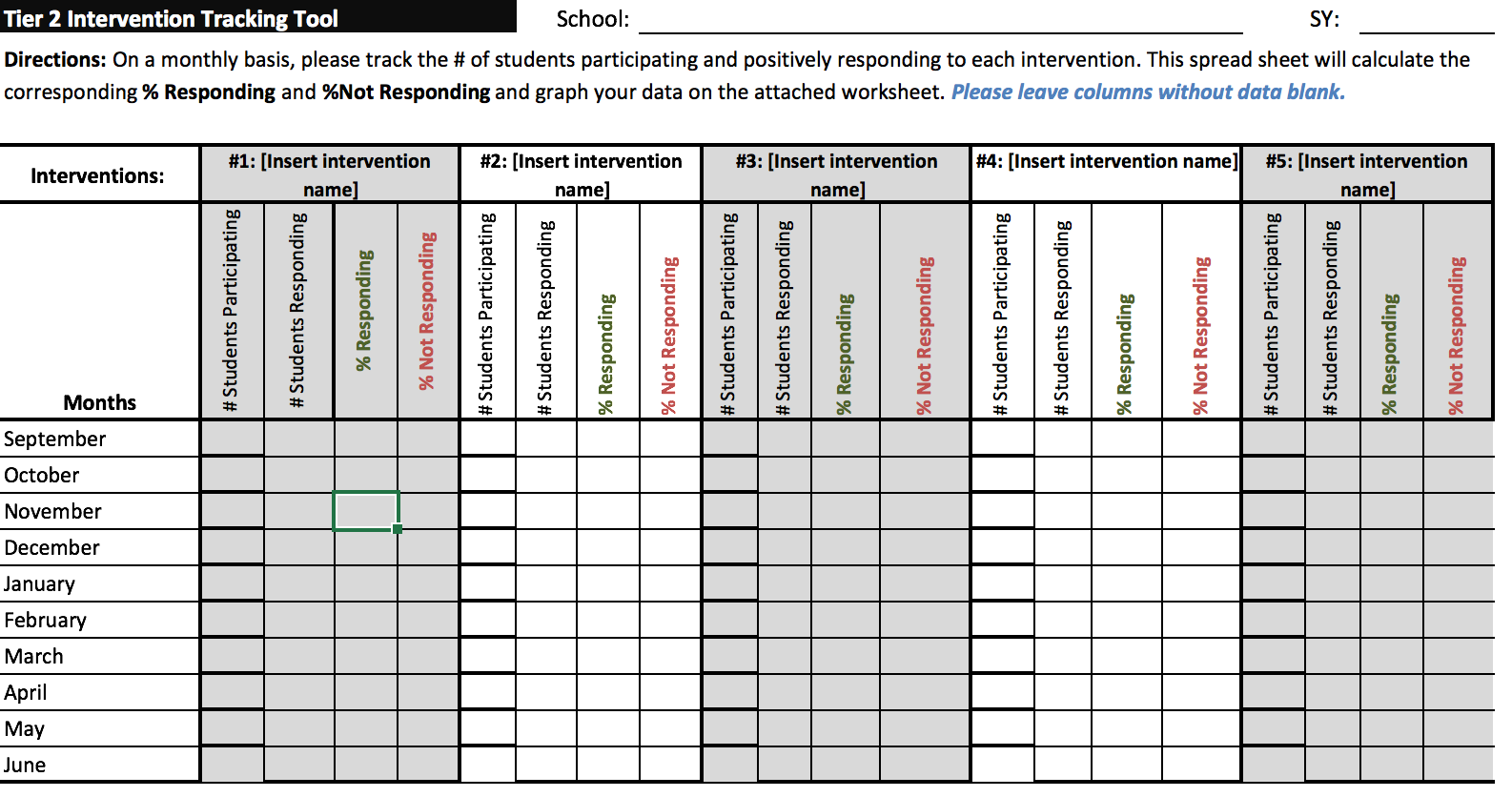 Intervention Tracking Tool
All Data Screenshot (with Sample Data)
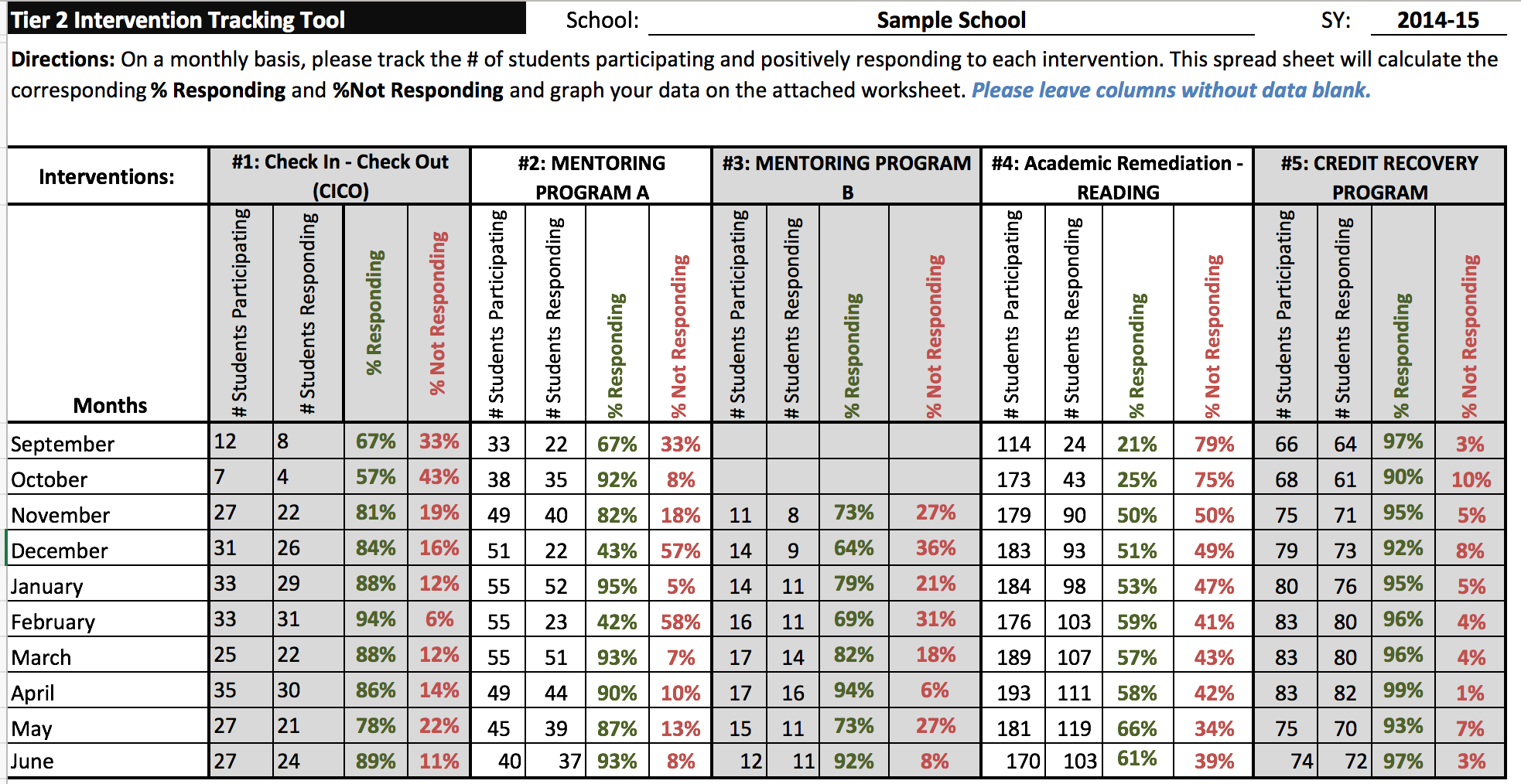 Intervention Tracking Tool & Effectiveness
Tier 2:  Systems Level Data
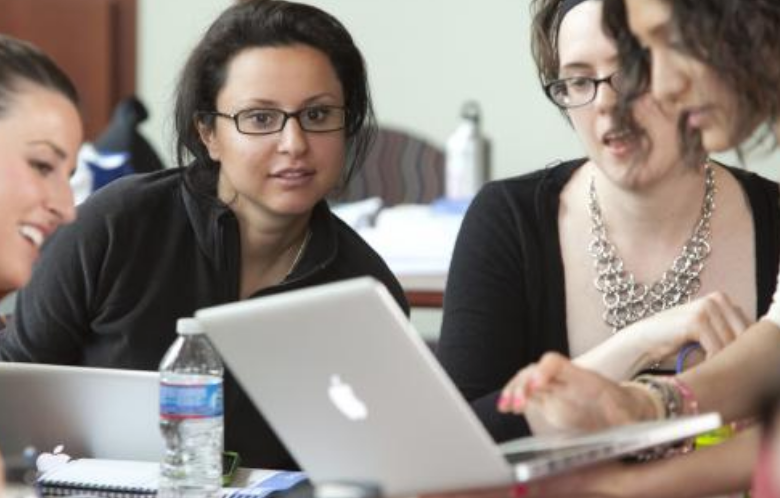 Discussions
How often are you looking at trends?
What trends do you see?
Celebrations to share?
Intervention-level concerns?
Threshold for possible intervention revamp?
Fidelity concerns or mismatch to student needs? 
What are you sharing with staff?
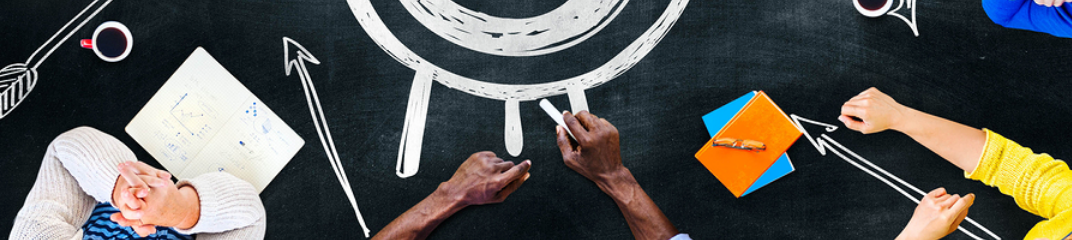 How to Operationalize Your Tier 3  Methodology Even Better
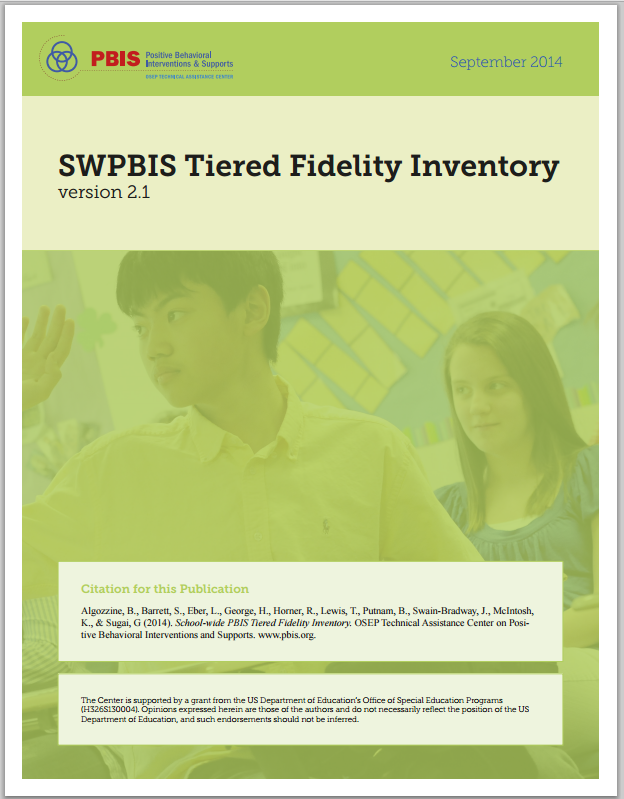 Teams
Resources
Support Plans
Evaluation
Tier 3 Preview
Tier 1 Team
Tier 1 Team
MTSS – Tiers 2 & 3
Problem Solving Conversations
Tier 2 Systems
 Conversations
Tier 3 Systems
 Conversations
Problem Solving Conversations
Tier 2 and 3 Systems
Conversations
MTSS – Tiers 2 & 3
Tier 3
Tier 2
Targeted 
Team
Student Support Team
System 
Conversations
Uses process data; evaluates overall effectiveness; does NOT involve discussion of individual students
Problem Solving Conversations
Matches students to interventions and monitors progress, making adjustments as needed
Tier 3
Tier 2
Problem-Solving Team / IST Teams
Prior to Addressing Tier 3 as a System …Focus on Teaming
Lawanda’s Support Team
Shana’s Support Team
Tonya’s Support Team
School Tier 3 Team
Jalee’s Support Team
Marcie’s Support Team
Putnam, 2018
School Tier 3 System Team
Leaders
Educators
Community
Teachers
Specialists
Tier 3 Facilitator
Social Workers
Outside Agency Staff
Administrator
Tier 3 Systems Coordinator
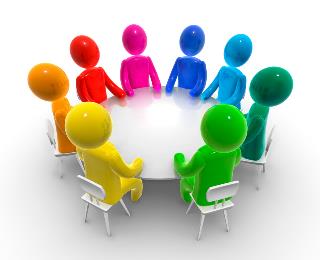 Meets consistently to guide development, implementation, and sustainability of Tier 3 systems at school level
Provide support for implementation of procedures, protocols, and practices.
Provide input and support (COACHING) to staff
Make data-based decisions related to Tier 3 systems at school level
School Student-Centered 
T3 Team
Meets less frequently
Provide input and support to teacher implementing intervention
Make broader data-based decisions (tiered support, needs expanding/generalizing plan
Other Teachers/Staff
Referring Teacher
Student
Outside Agency Staff
Facilitator
Family
Student Core Team
Meets frequently with the coach
Is the focus of the what, where, how
Is the recipient of direct active coaching
Makes immediate data-based decisions about plan
Referring Teacher
Coach
Student
Continuum of Tier 3 Supports
Wrap-Around or Person-Centered Planning Based Supports 
Long-standing, extremely intense behaviors, mental health concerns, complex life events
Multiple services, agencies or institutions
Team Based FBA/BIP (e.g. PTR)
More intensive FBA/BIP process
Multiple meetings (2-4) or one long meeting (>2 hours)
Best for chronic, durable, intense behaviors
Brief FBA/BIP  (consultant based)
FBA/BIP developed in one meeting (~60 minutes)
Best for high frequency/low intensity behaviors
Noncompliance, minor disruptions
Functional thinking at all levels
The FBA Process is always the same but becomes more complex as the student’s needs increase
More data gathered (including observations of behavior)
Larger problem solving team
More life domains considered
Complexity of FBA
Intensity of Behavior(s)
Less data gathered
Small problem solving team
Fewer settings considered
Intervention Tracking Tool & Effectiveness
Tier 2 and 3:  Systems Level Data
Systems
Responding to Brief Function Based Interventions:  After four weeks, youth has no new office discipline referrals and a 50% reduction in the identified problem behavior.  In addition, student earns 80% of DPR points, and increase grades and attendance by 75%.
Data to Support Decision Making at Tier 3
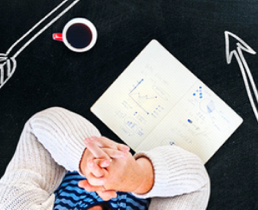 GUEST PRESENTATION
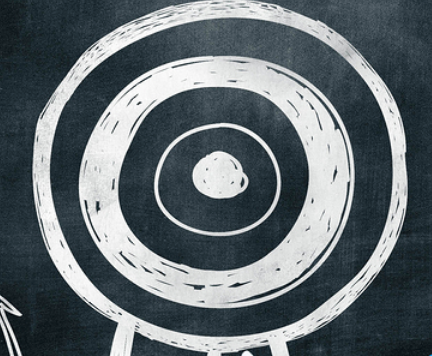 Complete TFI Tier II Sections:
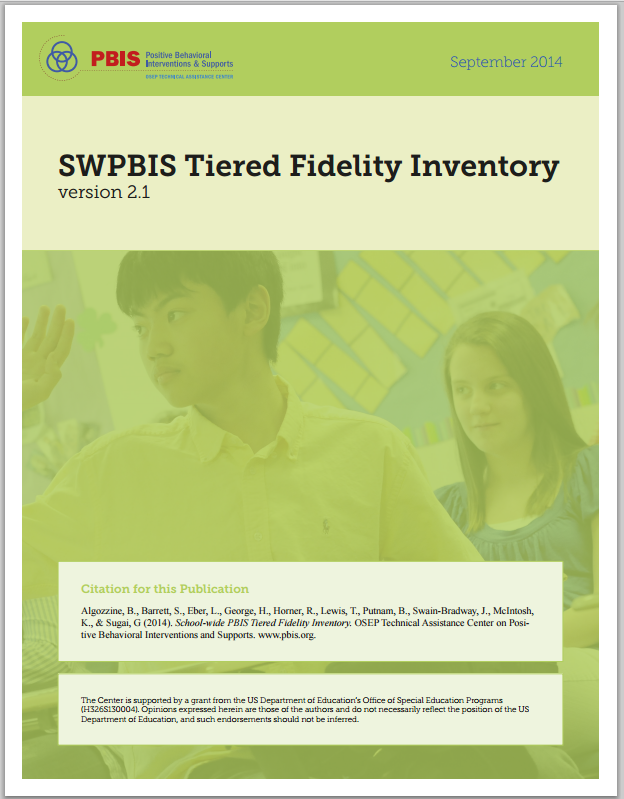 Teams
Interventions
Evaluation
Phase Recognition
Phase I- Developing a SWPBS System
Phase II- Establishing an Advanced SWPBS System
Phase III- Developing a Tier 2 Problem Solving Team with Tier 2 Interventions
Phase IV- Developing a Strong Tier 2 System
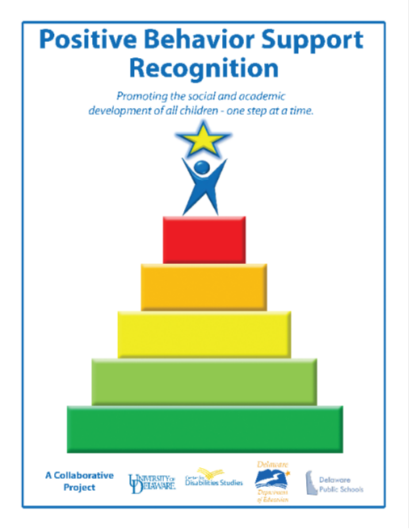 THANK YOU !
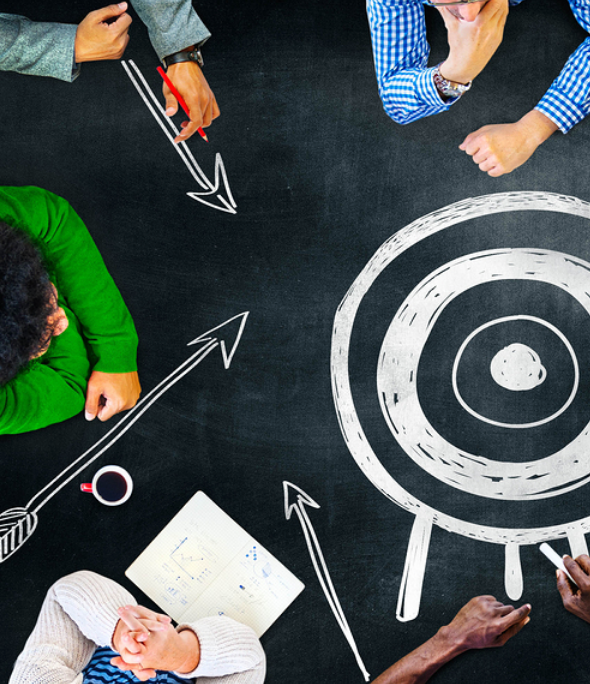 Please complete evaluations.
Please leave completed forms (to be emailed back to you).
Coaches on-hand until 3pm.